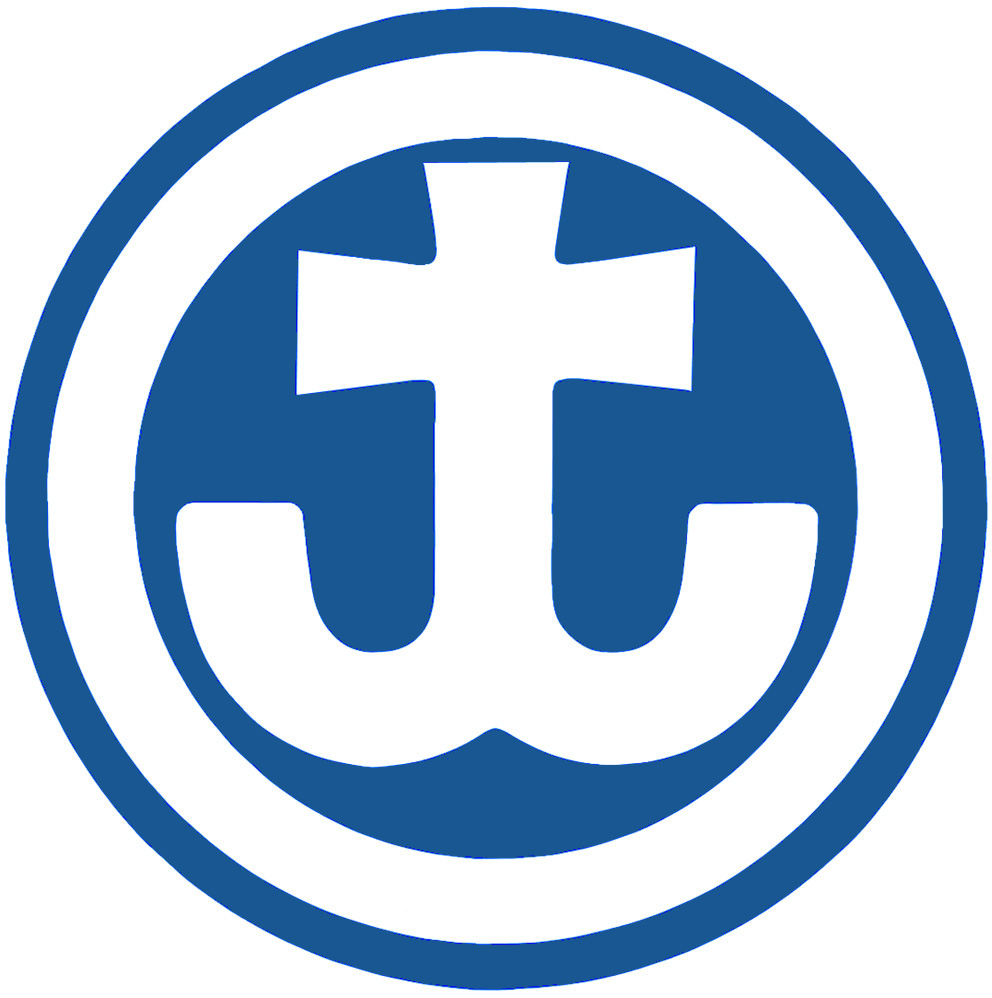 JungscharZuhause
Just One
Anleitung -Just One
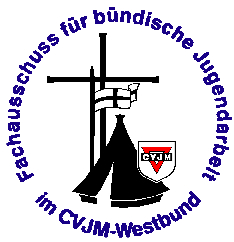 So geht´s …
In jeder Runde versucht einer von euch als Ratender ein geheimes Wort zu erraten. Die anderen helfen ihm, indem sie je einen Hinweis auf eine Zettel schrieben schreiben. 
Der Ratende wird bestimmt, muss eine Zahl zwischen 1 und 5 sagen und wird dann in einen Breakoutraum geschickt.
Der zu erratende Begriff wird anhand der Karte und der genannten Zahl ausgewählt und die Mitspieler*innen schreiben ihre assoziierten Begriffe dazu auf.
Es darf sich hierbei jedoch nicht untereinander abgesprochen werden. Es Kreativität gefragt, denn derselbe Hinweis sollte nicht von zwei Spielern gleichzeitig aufgeschrieben werden. Denn wenn es zwei oder mehrere gleiche Hinweise gibt, sind sie ungültig und der oder die Ratende bekommt sie nicht zu sehen. 
Der Ratende betritt wieder den Hauptraum und muss anhand der Begriffe, den gesuchten Begriff erraten.
Material: 
 Zettel 
 Stift